Если б не было ее, было б нам тяжело,Я воды не боюсь, для еды гожусь,А ударь – разобьюсь!
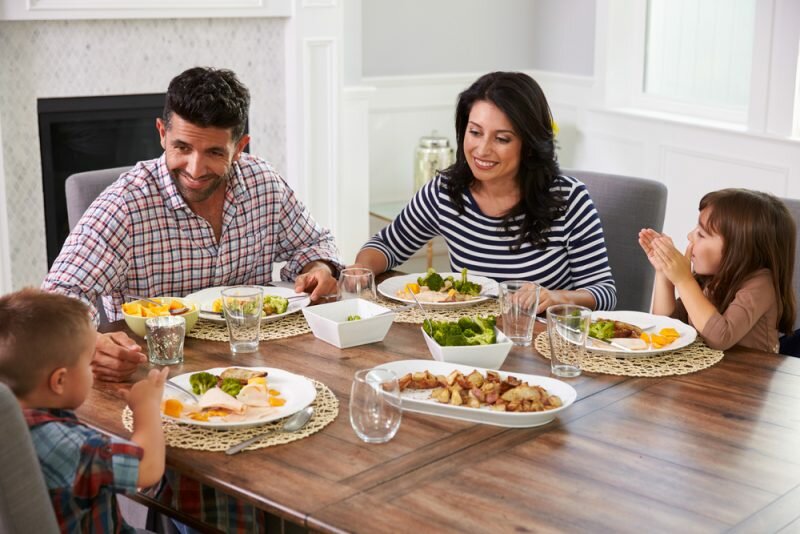 Это эмалированная посуда. В ней можно готовить и хранить любые блюда не опасаясь, что продукты изменят свой вкус и цвет. И сама эмаль не портиться под воздействием солей и кислот, содержащихся в пище.. Но эмалированная посуда имеет один серьезный недостаток – хрупкость.  Использовать для готовки посуду с дефектами эмалевого покрытия нельзя – в пищу попадают соединения тяжелых металлов. Без сожаления выбрасываем!
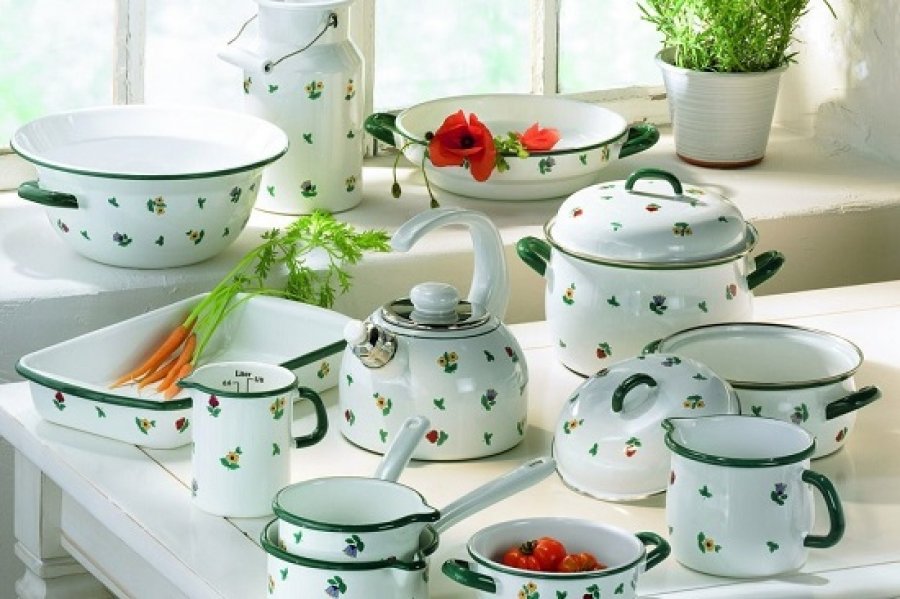 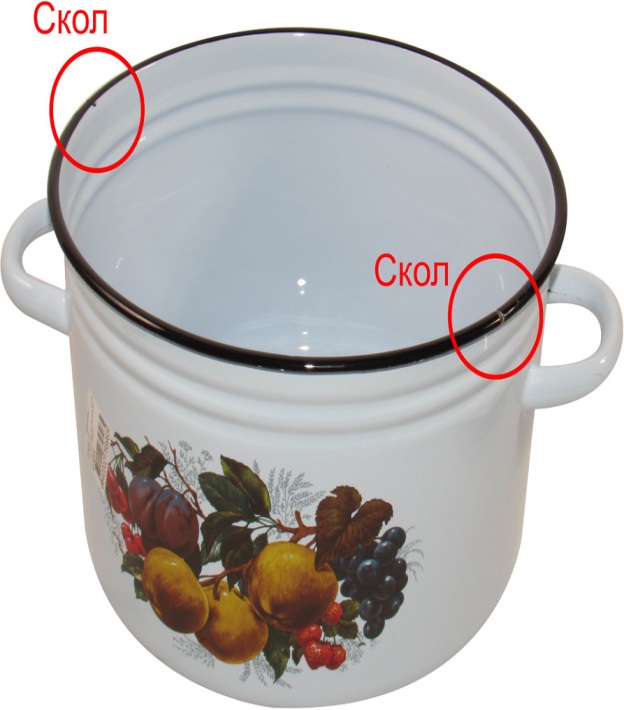 САМАЯ ХРУПКАЯ
Это посуда с тефлоновым покрытием.  Тефлон инертен и не вступает ни в какие химические соединения, если на нем нет повреждений, и царапин.  Поэтому посуду с антипригарным покрытием нельзя чистить абразивными моющими средствами и проволочными губками. Во время приготовления пищи  использовать только деревянные лопаточки, а еще лучше,  приборы  из специального пластика. Дешевые подделки этой посуды могут вызвать серьезные нарушения работы желудочно–кишечного тракта и аллергию.
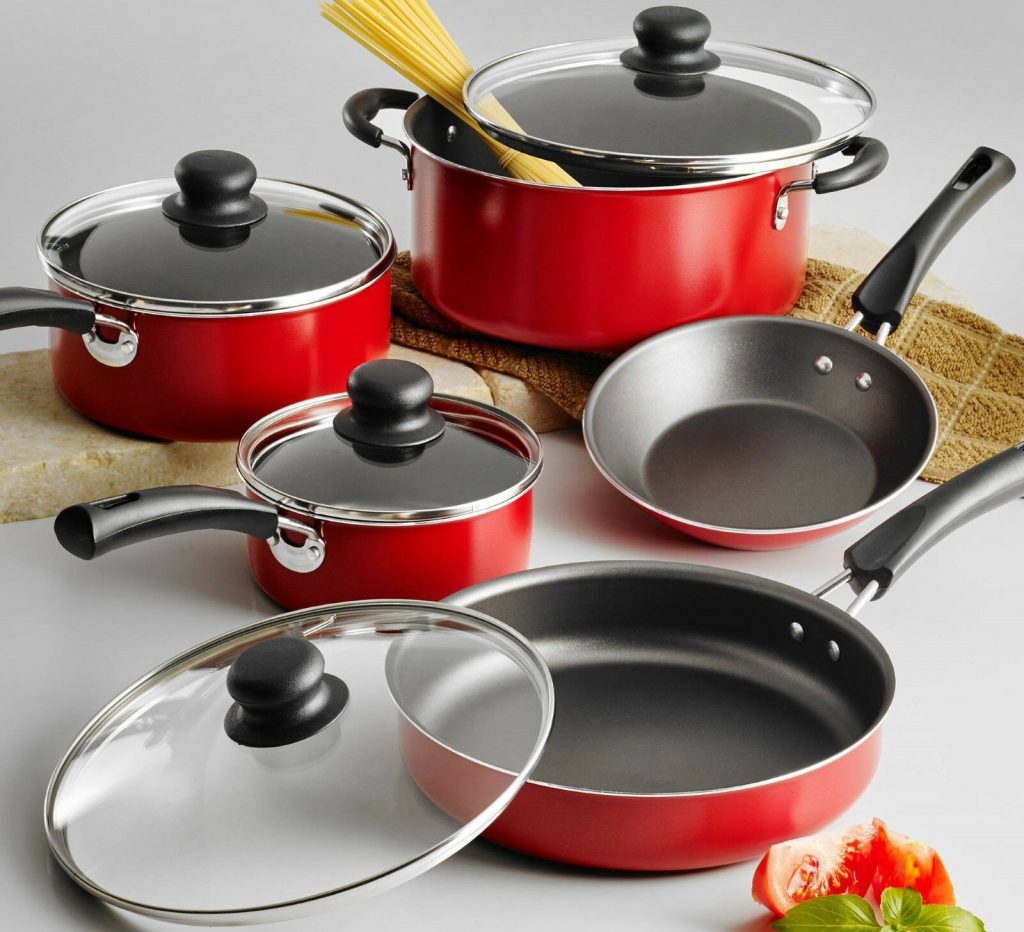 САМАЯ НЕЖНАЯ
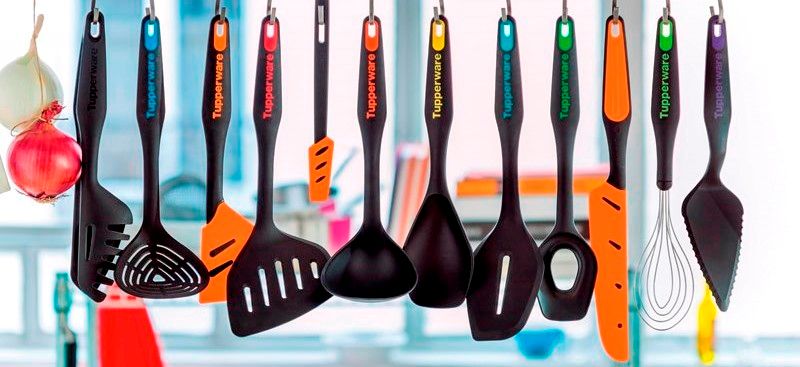 Это конечно чугунная посуда. Если не чистить такую посуду абразивными средствами или металлическими щетками, то служить она будет десятки лет. Чугун подвержен ржавчине, но с этой бедой можно справиться: новую чугунную сковороду нужно смазать растительным маслом и прокалить в духовке или на газу.
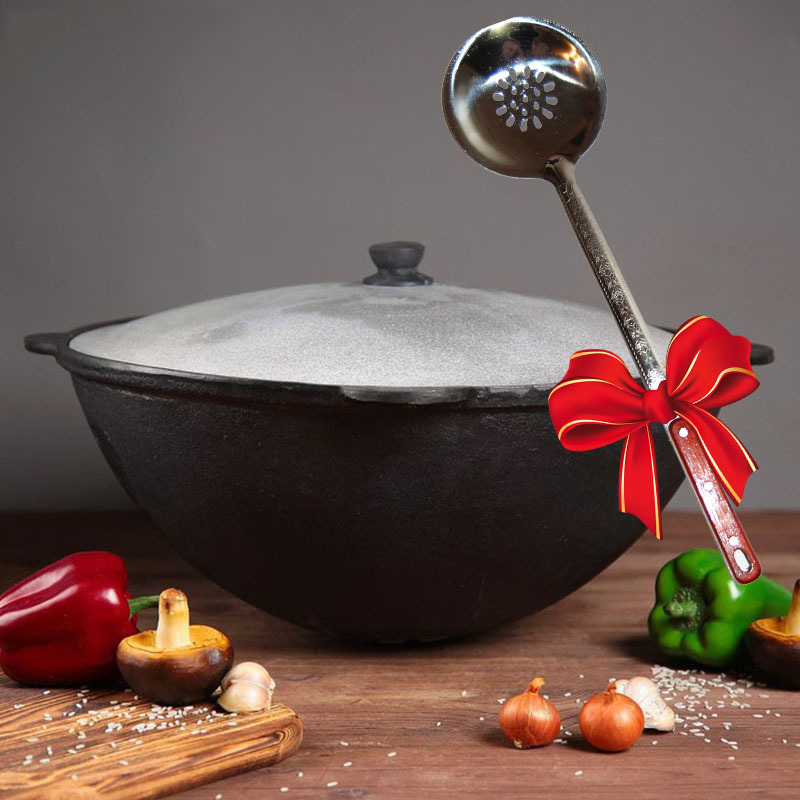 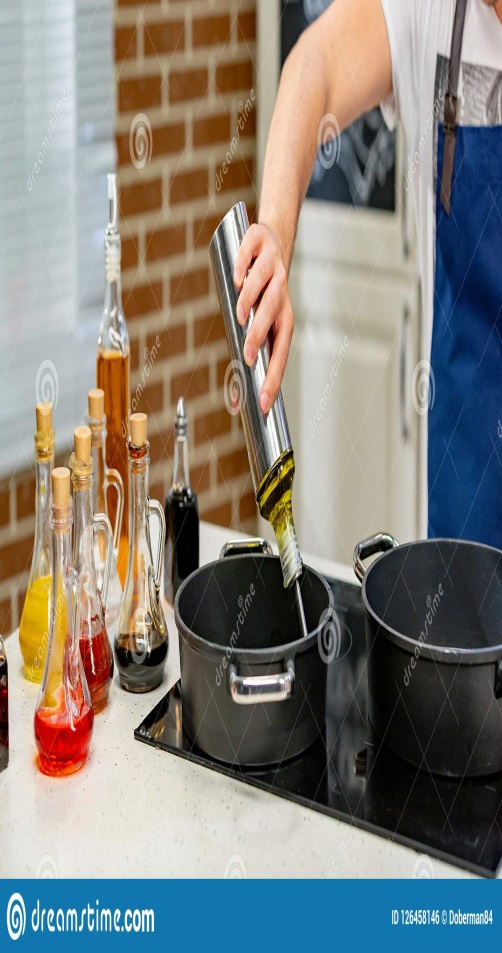 САМАЯ НЕУЯЗВИМАЯ
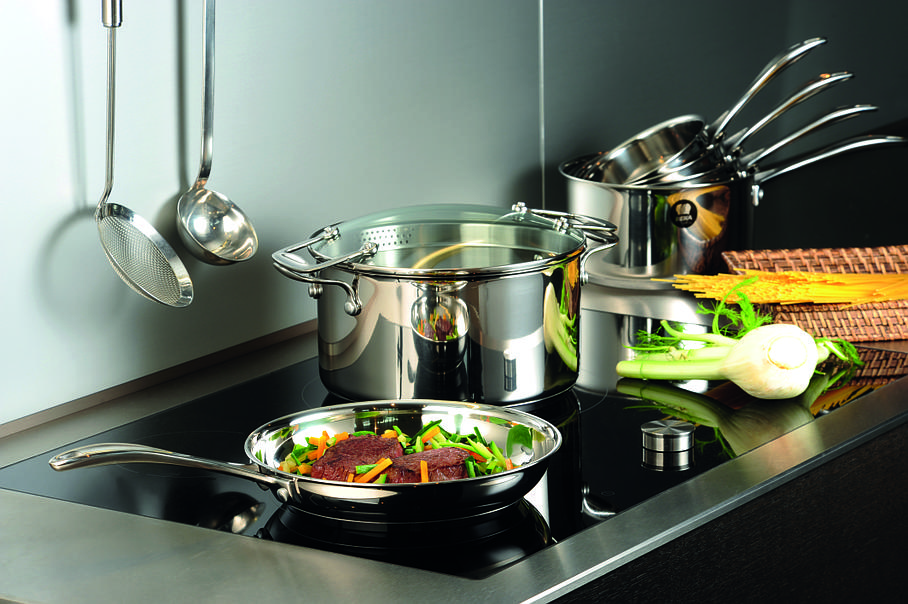 САМАЯ УДОБНАЯ
Прочная долговечная устойчивая к окислению это посуда из нержавеющей стали. При варке в ней продукты не теряют вкус и витамины группы « В».  Однако и такая посуда не всем подходит. Исследования доказывают, что входящий в состав нержавеющей стали никель способен вызывать у некоторых людей аллергические реакции.
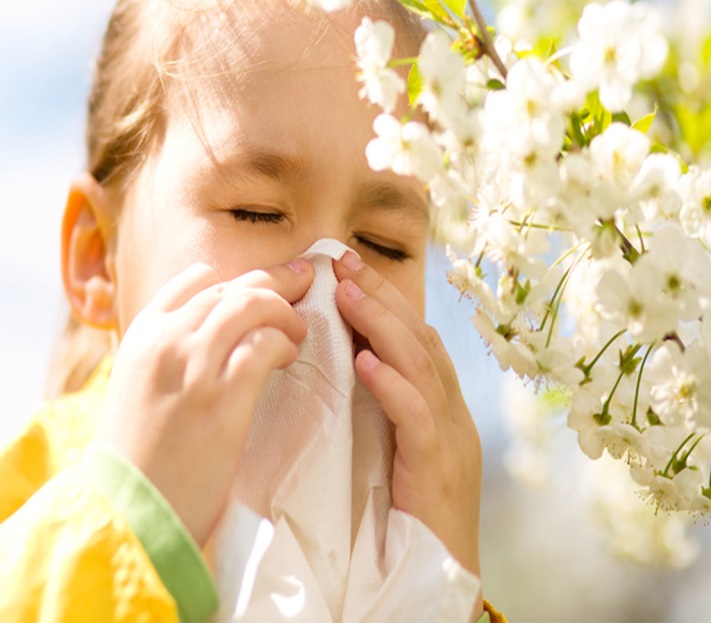 Это алюминевая  посуда .Пища в ней готовиться быстро, НО :
Во-первых, посуда из алюминия может деформироваться , поэтому прежде чем мыть посуду, охладите ее до комнатной температуры. Во-вторых, алюминий при нагревании выделяет вредные вещества, которые остаются в готовом блюде. В-третьих, в продуктах, отвариваемых в алюминиевой посуде, практически полностью разрушается витамин С.  В такой посуде не рекомендуется варить острые блюда, тушить и жарить овощи, кипятить молоко. Противопоказана она и для приготовления детской еды.
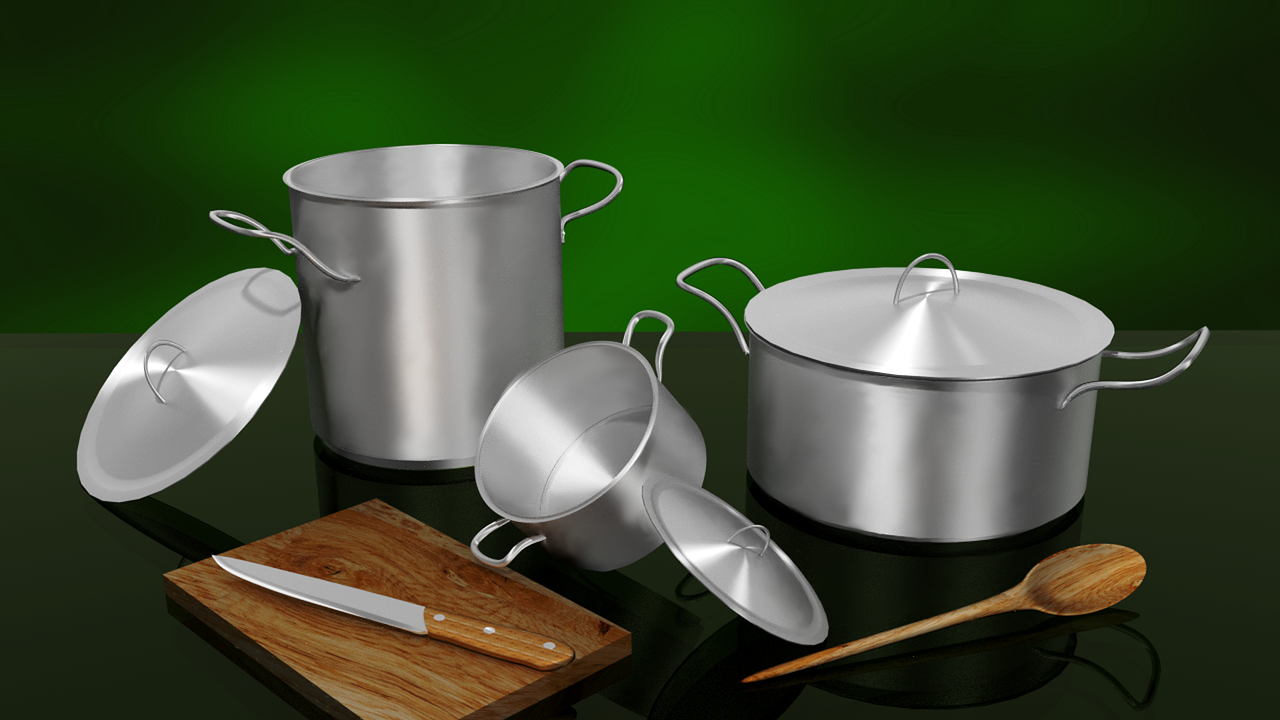 САМАЯ ВРЕДНАЯ
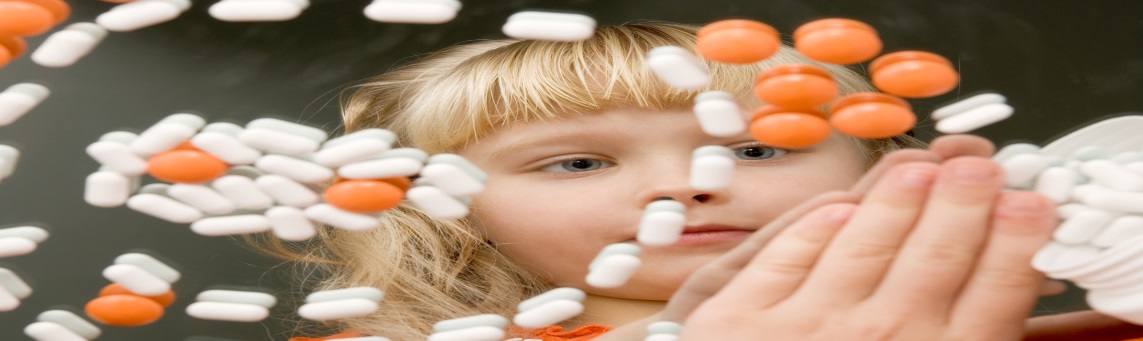 Это стеклянная посуда. Она нейтральна к пище и хорошо чистится. Простое стекло выплавляется из природного материала – песка. ». Отдельно хочется сказать  о хрустале.  Ученые в один голос заявляют, что пить из хрустальных бокалов нельзя, так как оксид свинца. который  там содержиться мигрирует в напитки. Если душа все же просит звона хрустальных бокалов, замените их на бокалы мировых производителей ,где оксид свинца заменен на менее таксичный барий.
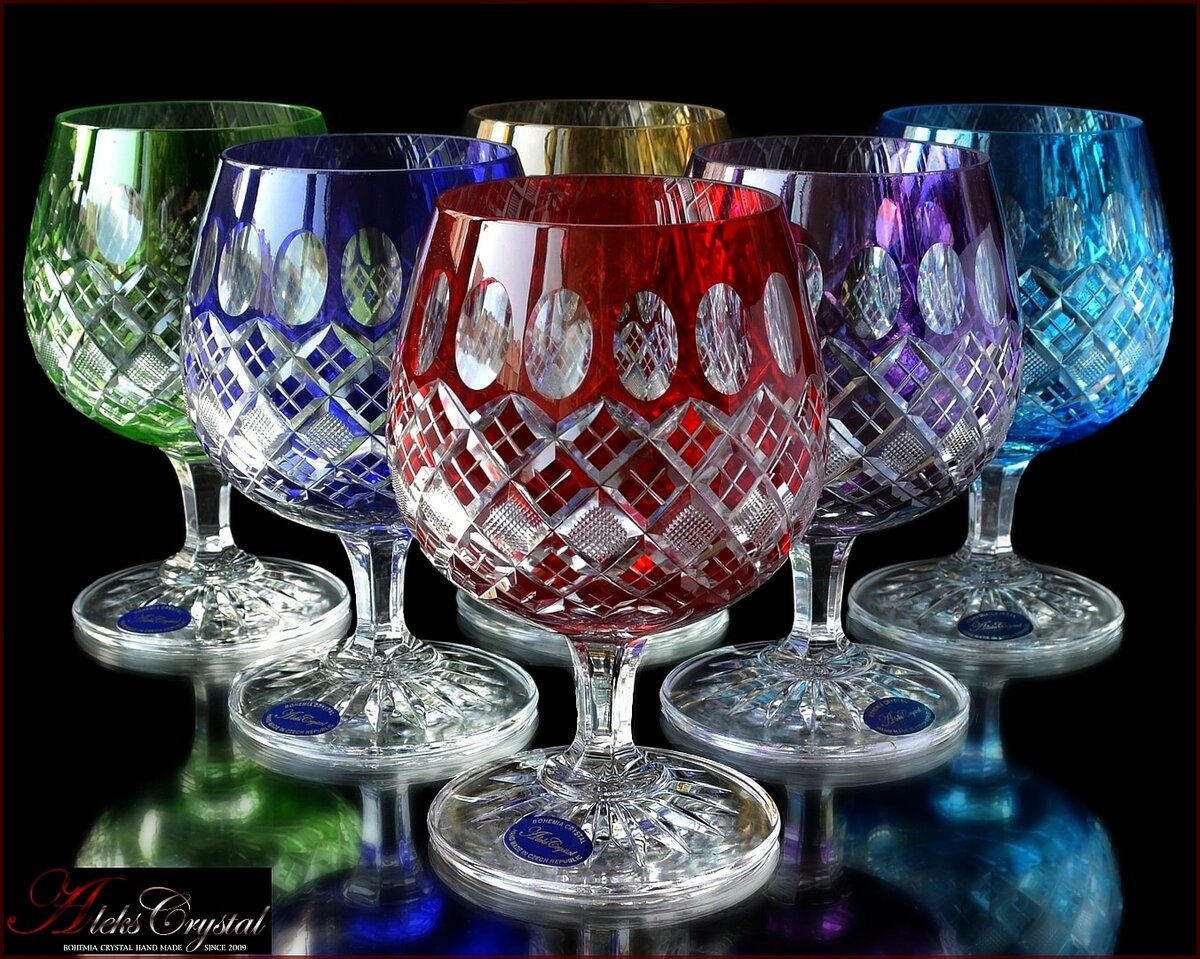 САМАЯ БЕЗОПАСНАЯ
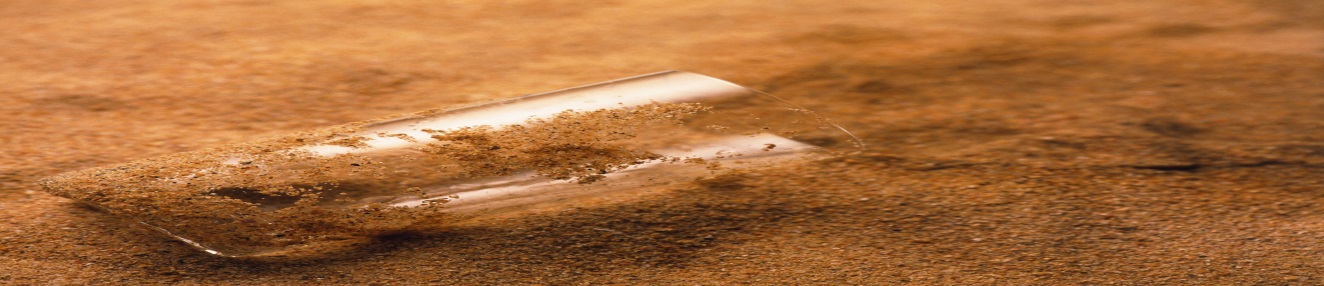 САМАЯ ДОРОГАЯ
Это керамическая и серебряная посуда. Правда керамика легко бьётся, трескает и крошиться Но это еще не все, чем может напугать нас обычный глиняной горшок. Оказывается, нужно бояться рисунков, которыми изобилует керамическая посуда. Чтобы предотвратить попадание свинца и кадмия из этих рисунков,  лучше покупать керамическую посуду без «декора». Серебряная посуда не влияет негативно на организм и здоровье человека и имеет ряд полезных свойств: она противостоит различным грибкам, имеет антисептические свойства, устраняет негативную флору и сохраняет полезные вещества в пище, имеет лечебные свойства.
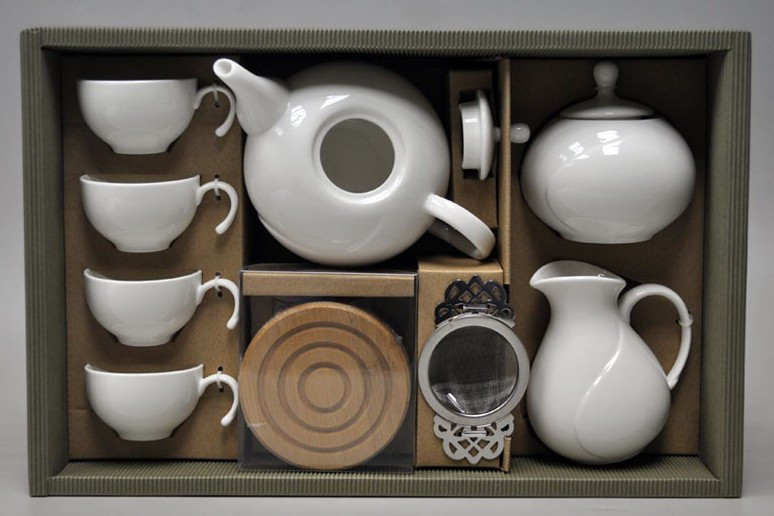 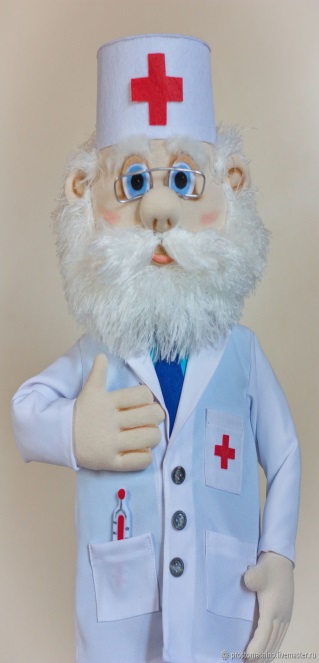 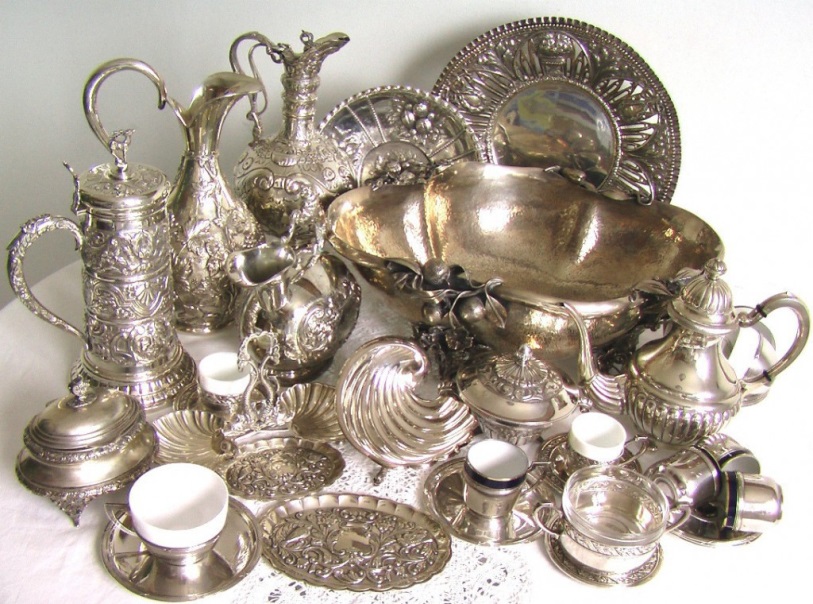 Это силиконовая посуда. Силикон – инертный материал, который не ржавеет и не крошится, не взаимодействует с продуктам, а благодаря удивительной пластичности вы сможете легко вынуть из нее то, что приготовили или заморозили.
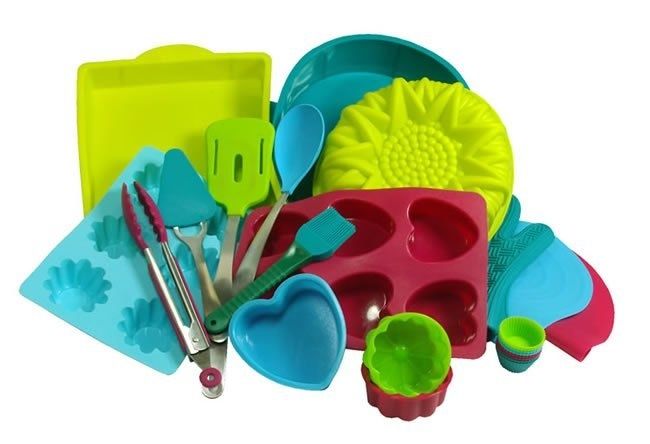 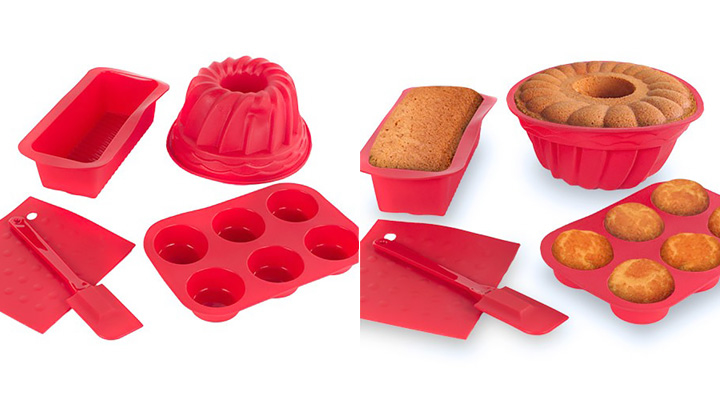 САМАЯ ПЛАСТИЧНАЯ
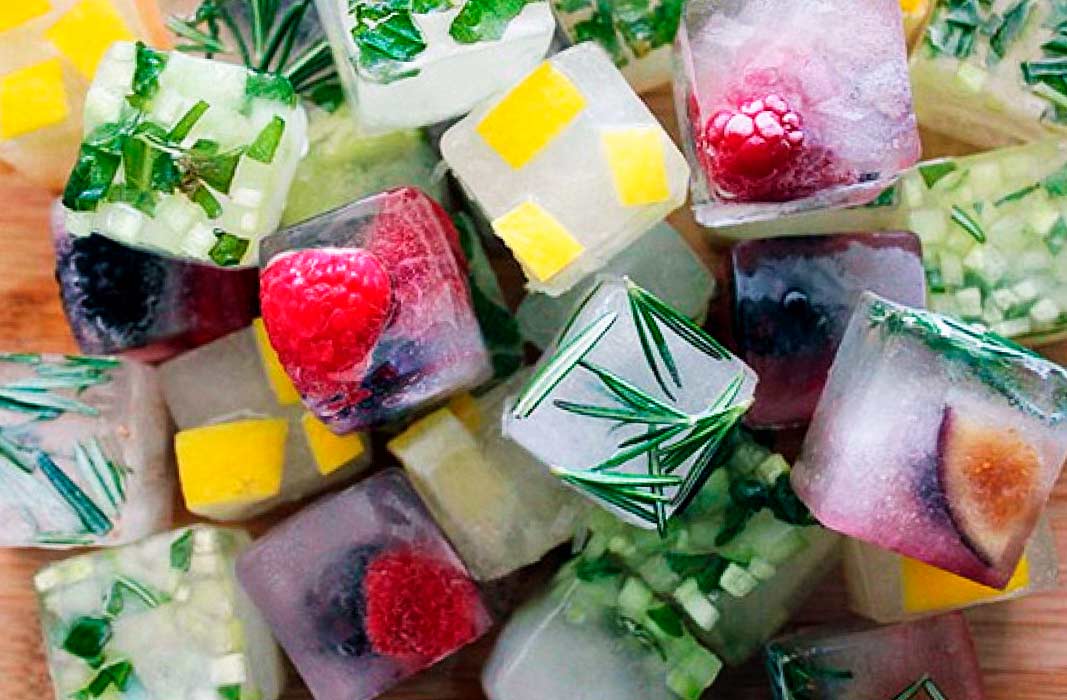 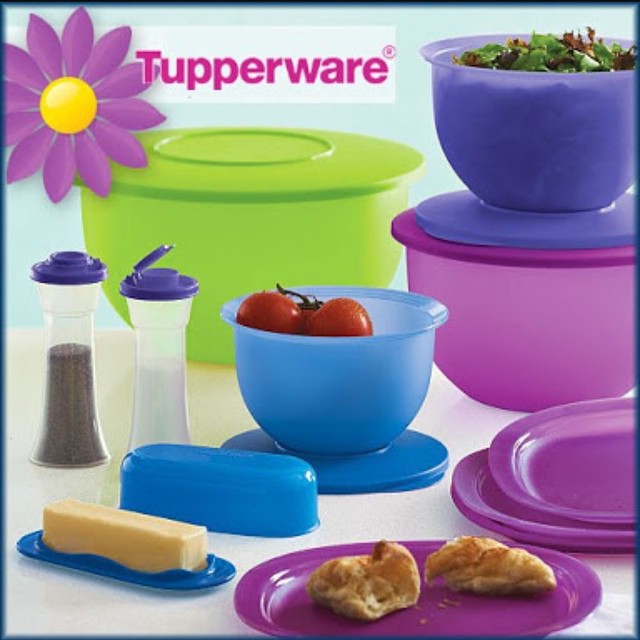 А ещё современная, а еще небьющаяся, которая подходит для детских праздников. без риска травмироваться, в ней легко и удобно транспортировать продукы, её можно не мыть и она просто утилизируется. Это конечно посуда из пластика.
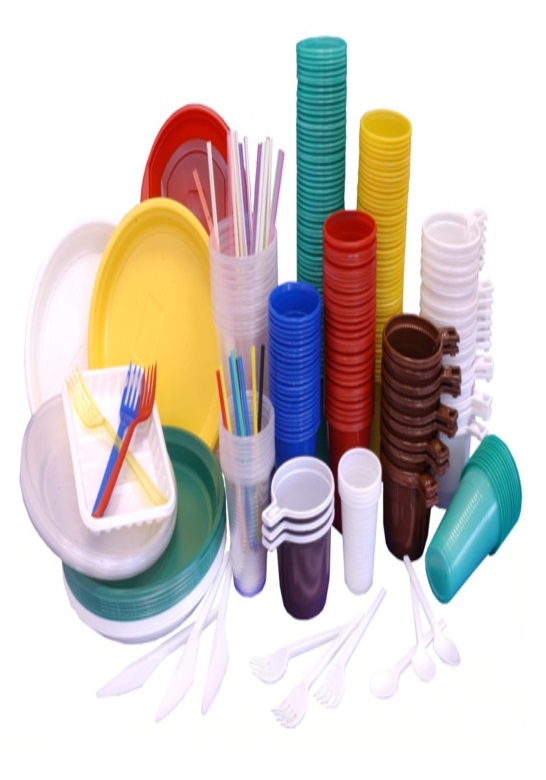 САМАЯ НЕПРЕДСКАЗУЕМАЯ
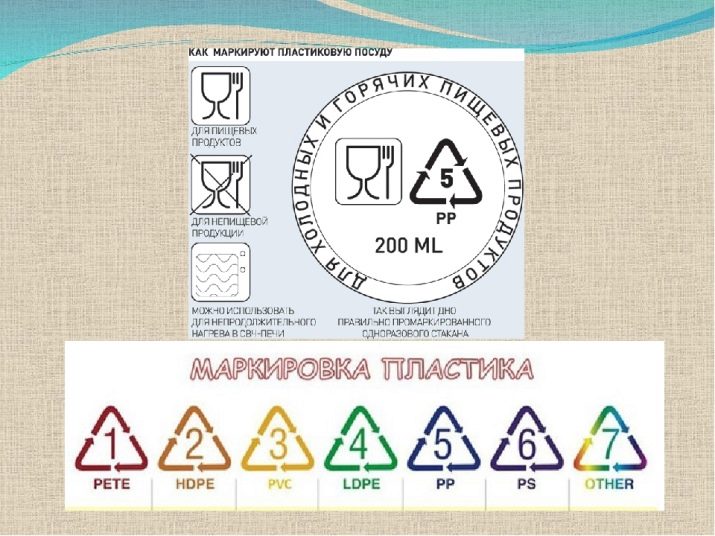 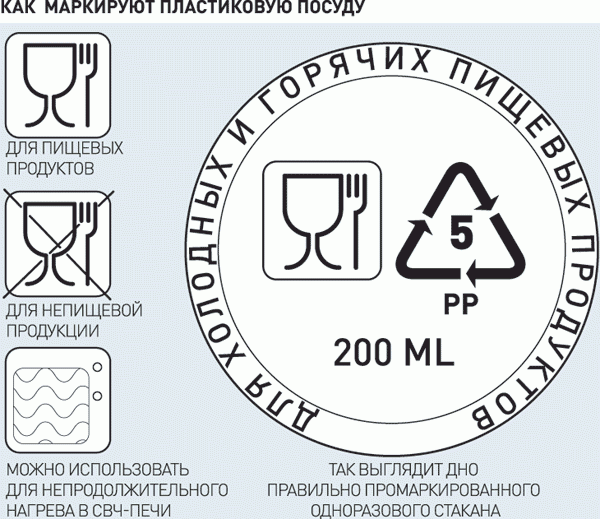 На такой посуде обязательно распологается логотип, который похож на треугольник из трёх стрелок, внутри него цифры от 1 до 7.Поэтому мы выбираем самый безопасный, многофункциональный и надёжный пластик на котором стоит цифра 5 или 2 и ещё изображена рюмочка и вилочка.
ОБЯЗАТЕЛЬНЫЙ ЛОГОТИП
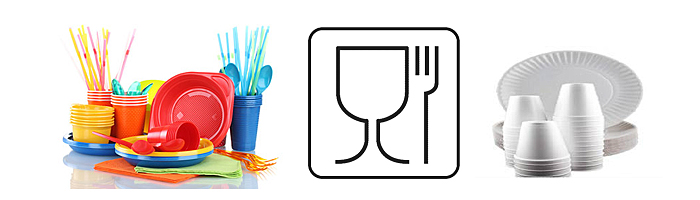 Это пластик под номером 1 ,3 и 7.он таксичен при нагревании и взаимодействии с горячей водой. Главная опасность дешёвого пластика входящий в него ядовитый  бисфенол и поливинилхлорид, который выделяет формальдегиды, фенол, кадмий свинец...и  повышает риск многих заболеваний. Изделия из этого пластика нельзя повторно использовать, и хранить в них продуты,. пить горячие и спиртные напитки , ставить в микроволновку , нельзя замораживать воду в пластиковой бутылке.
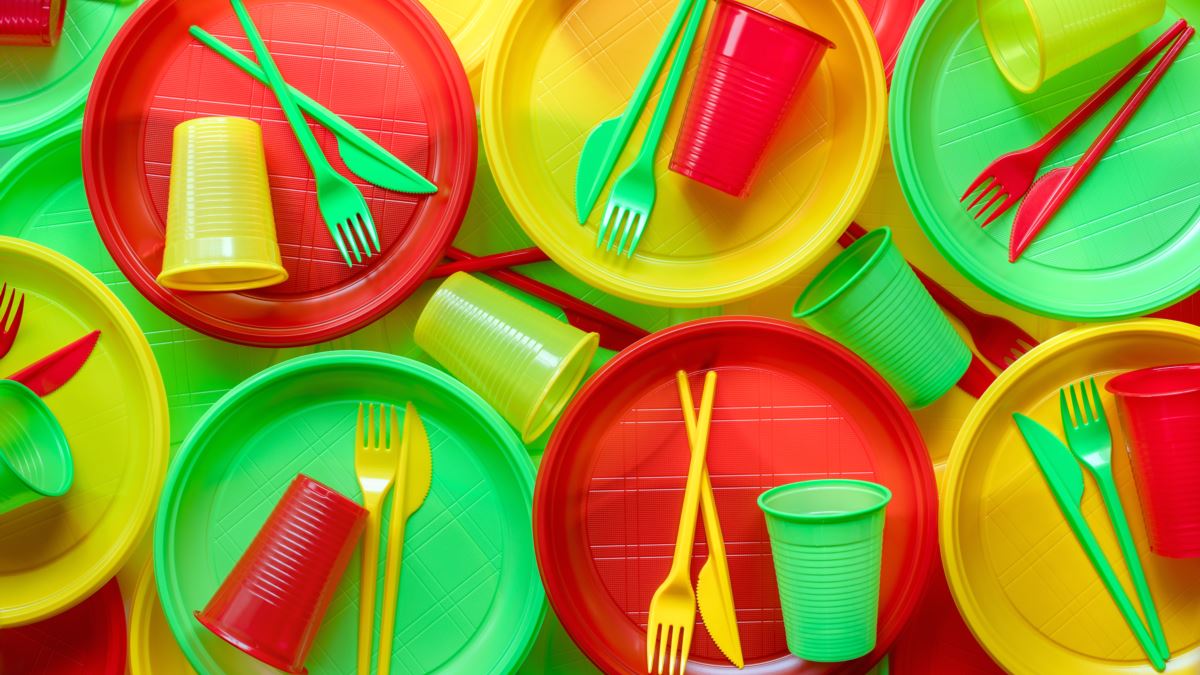 САМЫЙ ОПАСНЫЙ ПЛАСТИК
Это посуда правильного питания фирмы Тапервер,она долговечна,безопасна, удобна в эксплуатации,красива и экологична!
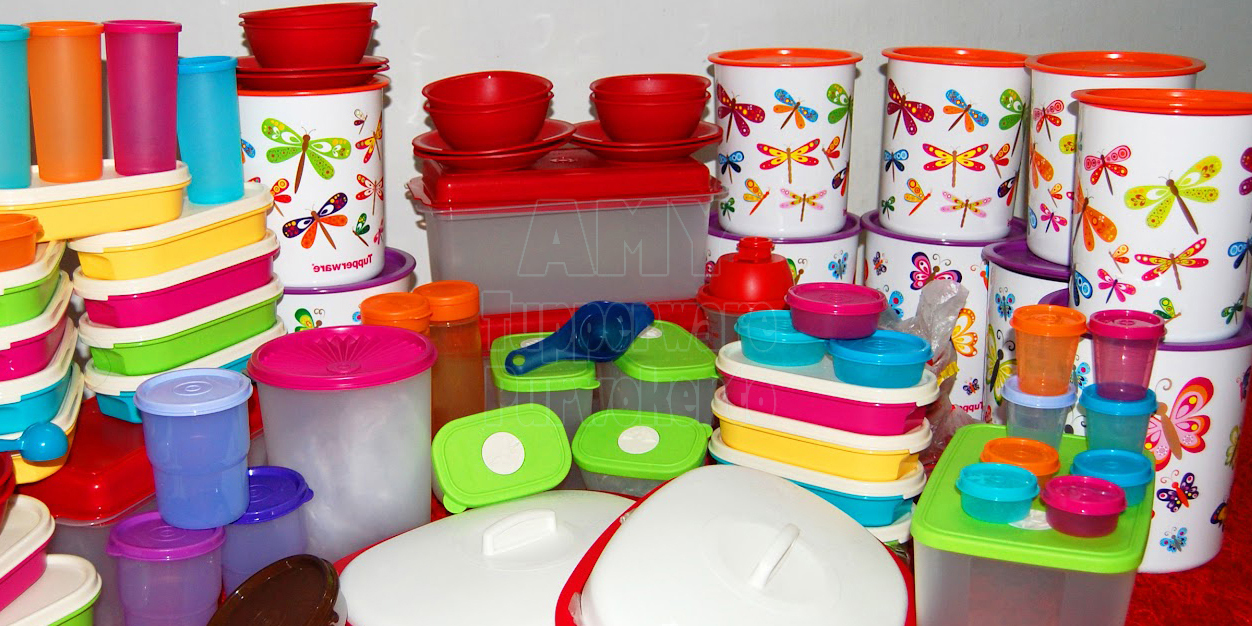 ПОСУДА ПП
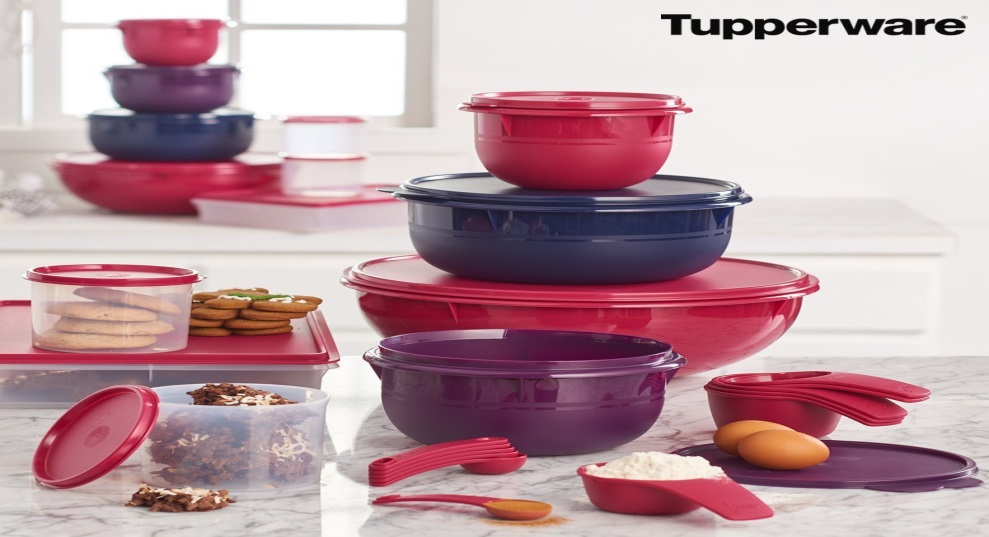 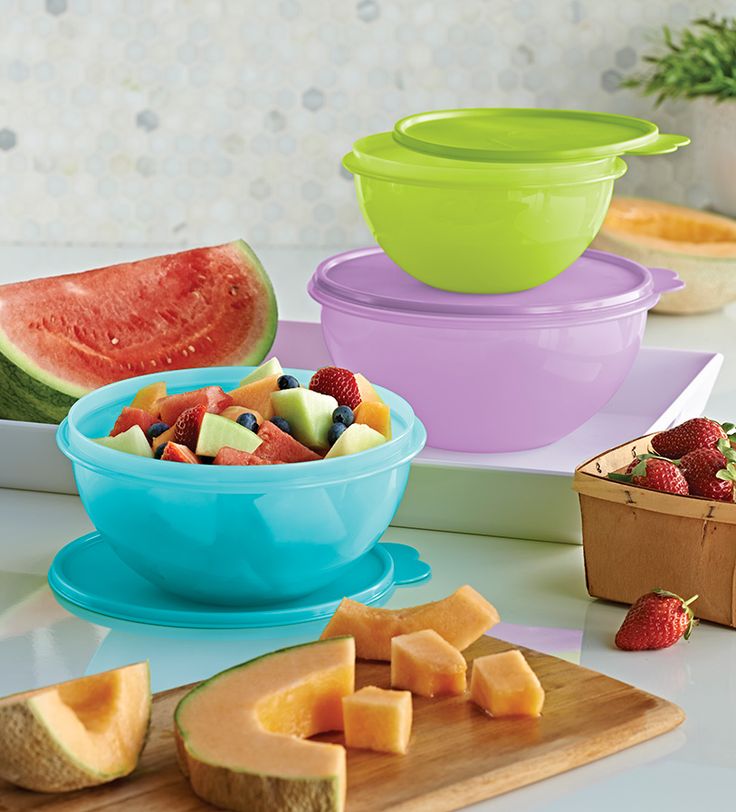 Важно не только питаться экологически чистыми продуктами, но и выбирать правильную посуду  для приготовления, хранения и употребления пищи! . В последнее время появилось много посуды  со  знаком « bio», «  eco», старайтесь выбирать такую посуду.
Так вы сохраните здоровье себе и своим близким!
БУДЬТЕ ЗДОРОВЫ!
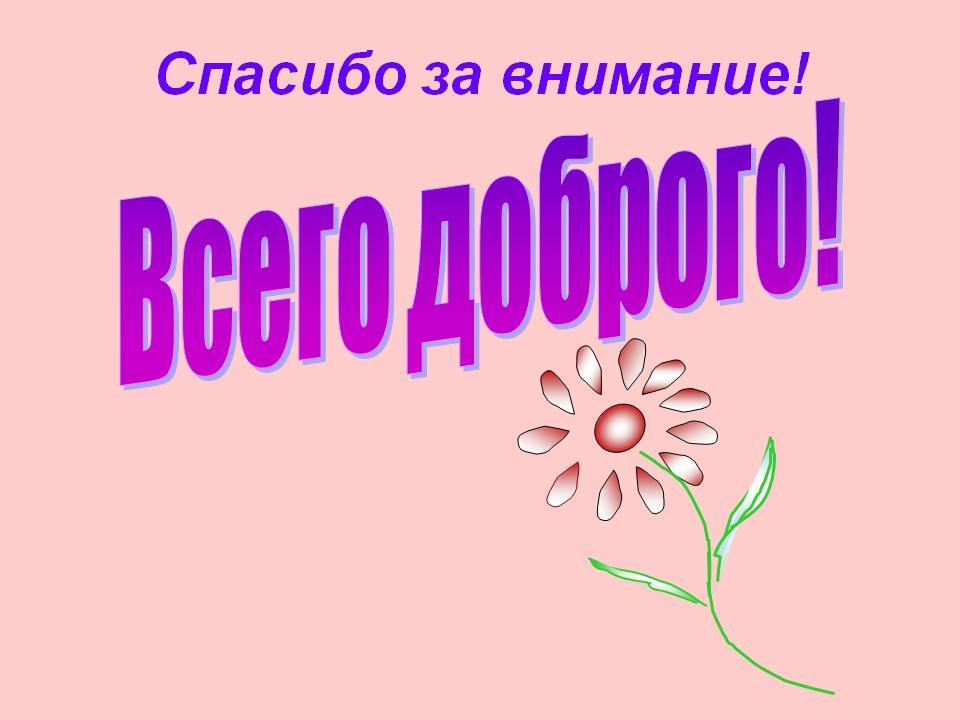